Animacinis filmukas sudominimui “Peliuko dainelė”https://www.youtube.com/watch?v=EG_qySlE6Cc
NAMELIO KONTSTRAVIMASPradinio ugdymo mokytoja JOLANTA VAITKEVIČIENĖ2021/02/24
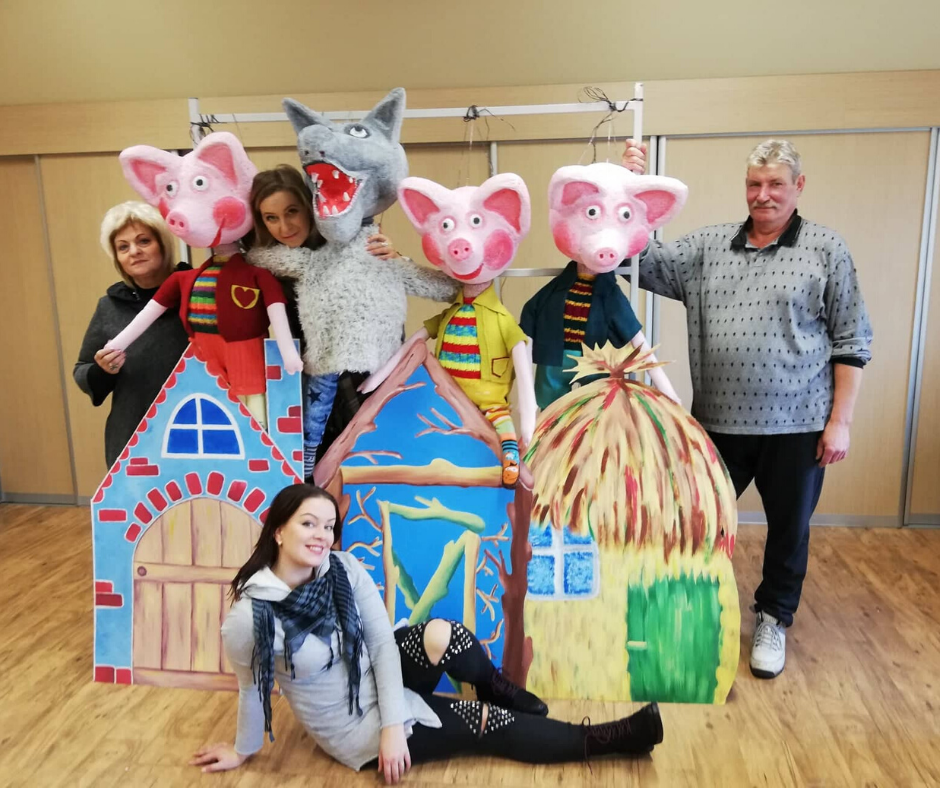 Naudodamiesi turima informacija ir asmenine patirtimi, dirbdami grupėje, pasirinkę įvairias priemones, sukonstruosite ateities namelį paršeliui, kuris jame bus saugus ir laimingas.
Ką mes žinome?1.2.3.4.5.
Hipotezė: Ar galime paršeliui pastatyti tvirtą ir saugų namą iš kitokių medžiagų?
Ką mes sužinojome?1.2.3.4.5.
IŠVADA: Tvirtas paršeliui namas gali būti iš pagaliukų, plastilino, pieštukų, degtukų, kartono, kukurūzų, makaronų, vaflių.
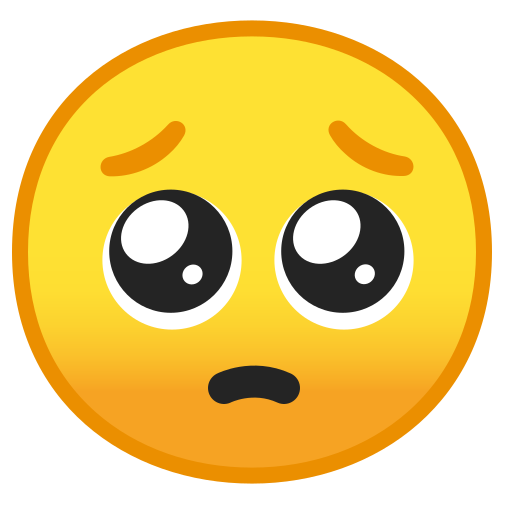 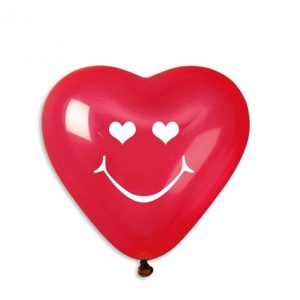 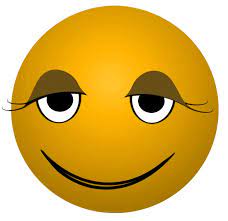 Įsivertinkime: